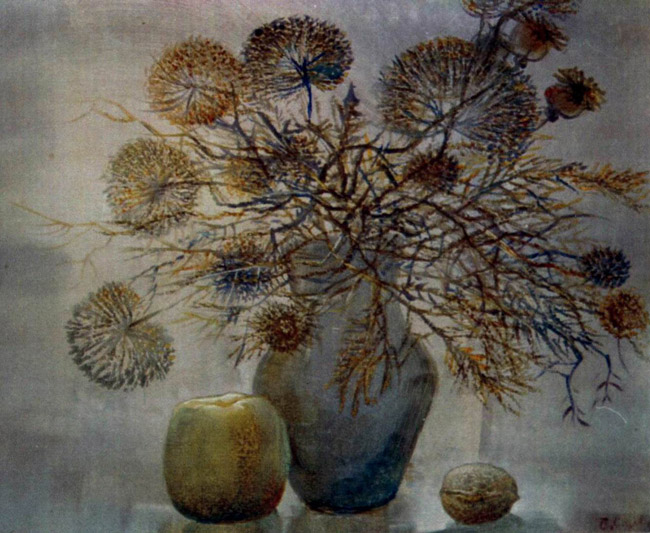 монотипия
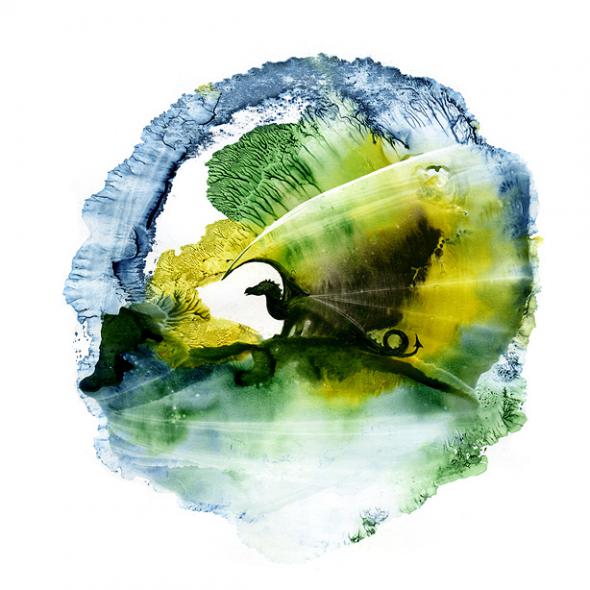 Монотипия – особый вид нетиражируемой графики.Переводится как  «моно» – один, «типос» – отпечаток.
Чтобы создать работу в этой технике необходимы следующие материалы: бумага (белая, тонированная, цветная), гуашь, кисти, материал, который не впитывает краску(стекло, пластик).
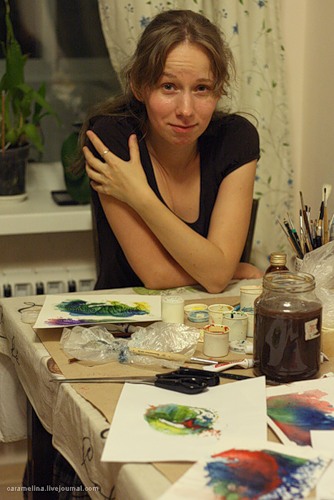 Далее определяемся с цветовой гаммой, наносим краску на стекло, не вырисовывая определенного изображения.
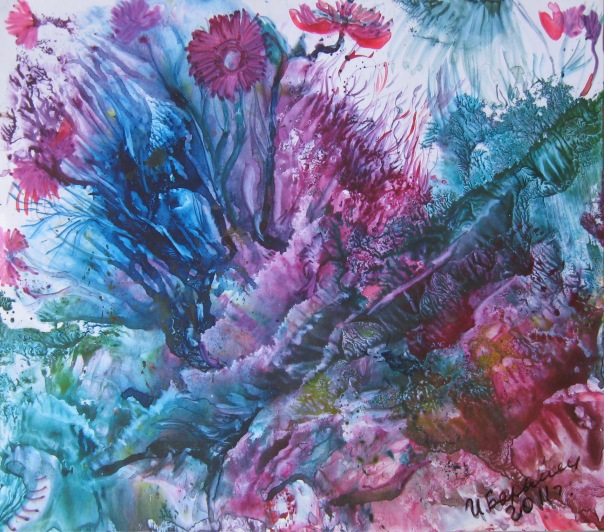 А теперь пусть работает наша фантазия с помощью  черного фломастера или гелевой ручки.
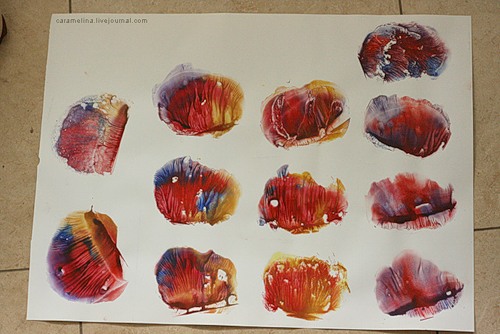 В отпечатках можно увидеть и пейзажи,  и натюрморты, и портреты , и животных, и ….
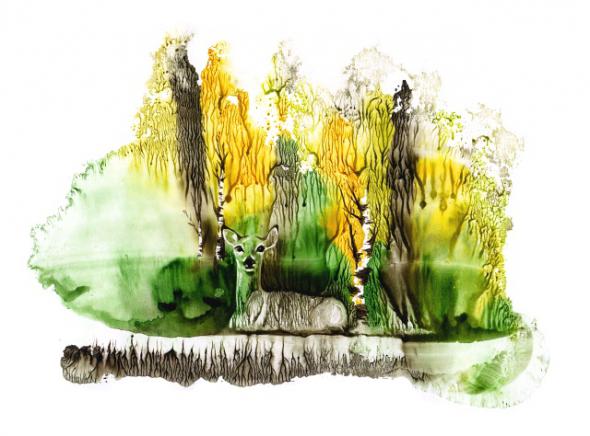